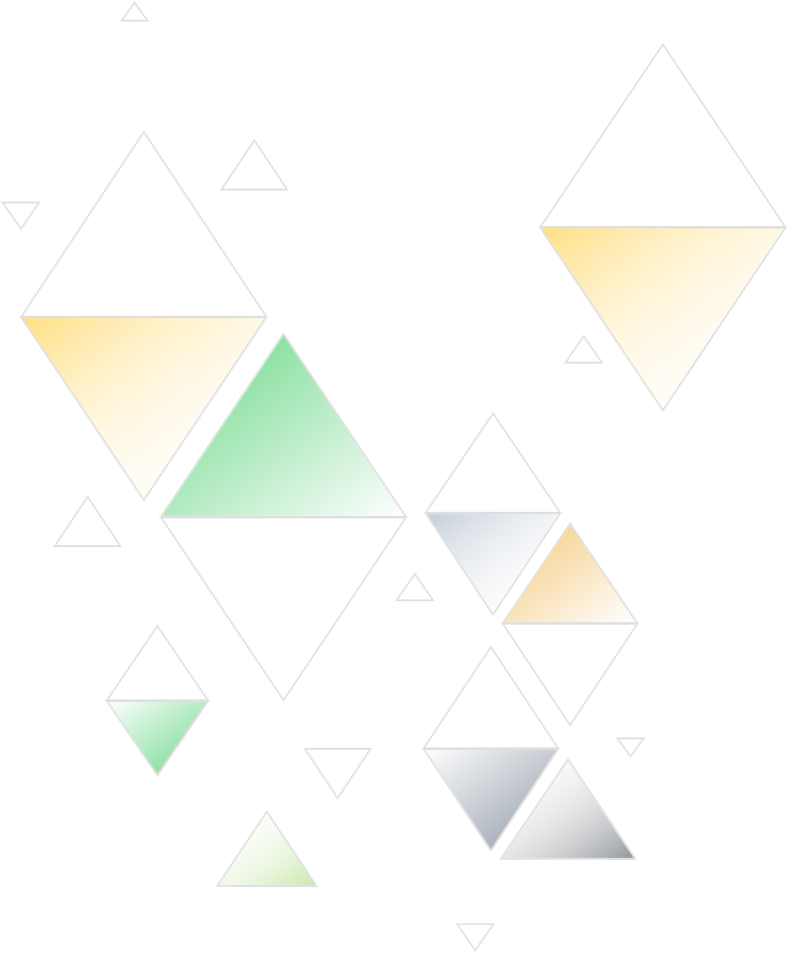 プロジェクトコミュニケーションフローチャートテンプレート
コミュニケーション計画を参照
レギュラー 
プロジェクト 
情報。
はい
?
いいえ
親展 
プロジェクト 
情報。
機密情報の公開 
承認されていますか?
情報発信
はい
はい
?
?
いいえ
いいえ
プロジェクトから明確化を取得する 
スポンサー
インターフェイス 
VP以上 
承認を得るには
プロジェクトコミュニケーションフローチャート